The Bible’s Big Story
The Kingdom of God
The 1, 2, 3 of the Bible
The 1, 2, 3 of the Bible
1 Book - The Bible
The 1, 2, 3 of the Bible
1 Book - The Bible

2 Sections - The Old Testament & New Testament
The 1, 2, 3 of the Bible
1 Book - The Bible

2 Sections - The Old Testament & New Testament

3 Categories - Creation, Israel & Christ
1. THE KINGDOM OF CREATION
The Pattern of the Kingdom (Gen. 1-2)
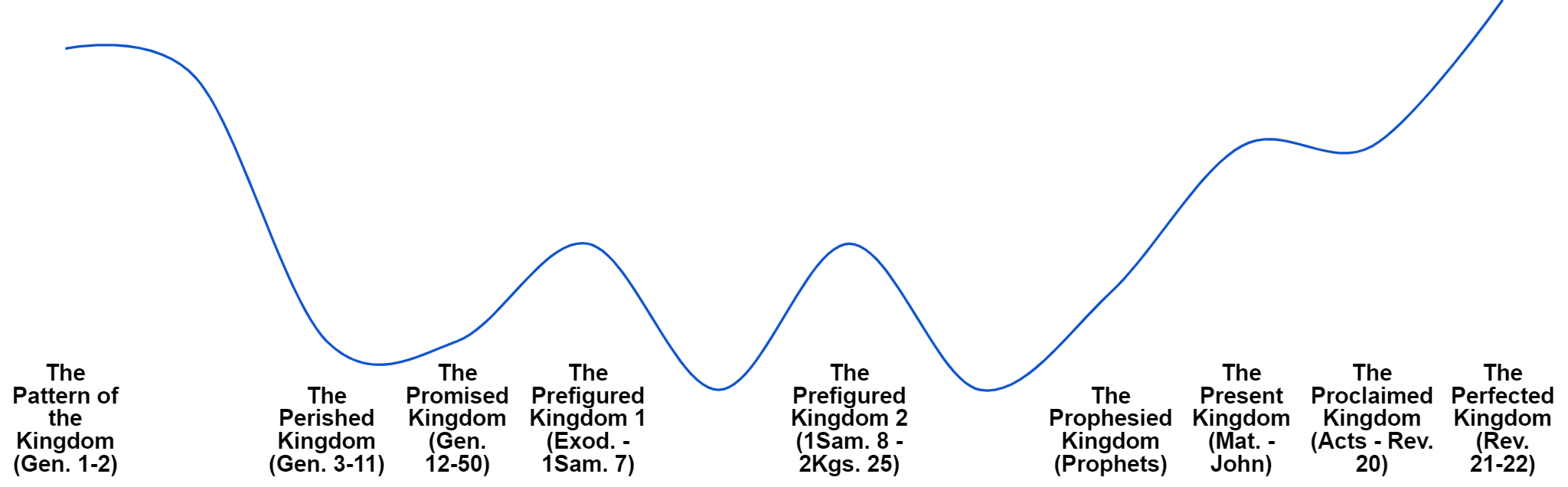 1. THE KINGDOM OF CREATION
The Pattern of the Kingdom (Gen. 1-2)
What is a kingdom?

The king (to rule and bless)
The subjects 
The realm
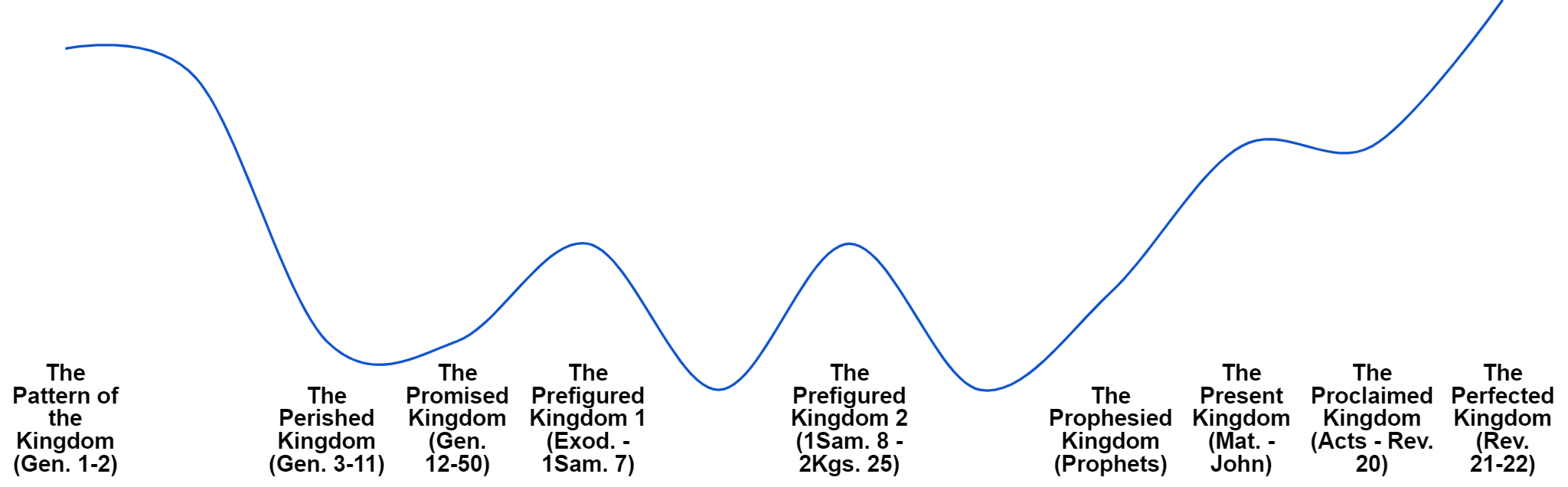 1. THE KINGDOM OF CREATION
The Pattern of the Kingdom (Gen. 1-2)
The Perished Kingdom (Gen. 3-11)
What is a kingdom?

The king (to rule and bless)
The subjects 
The realm
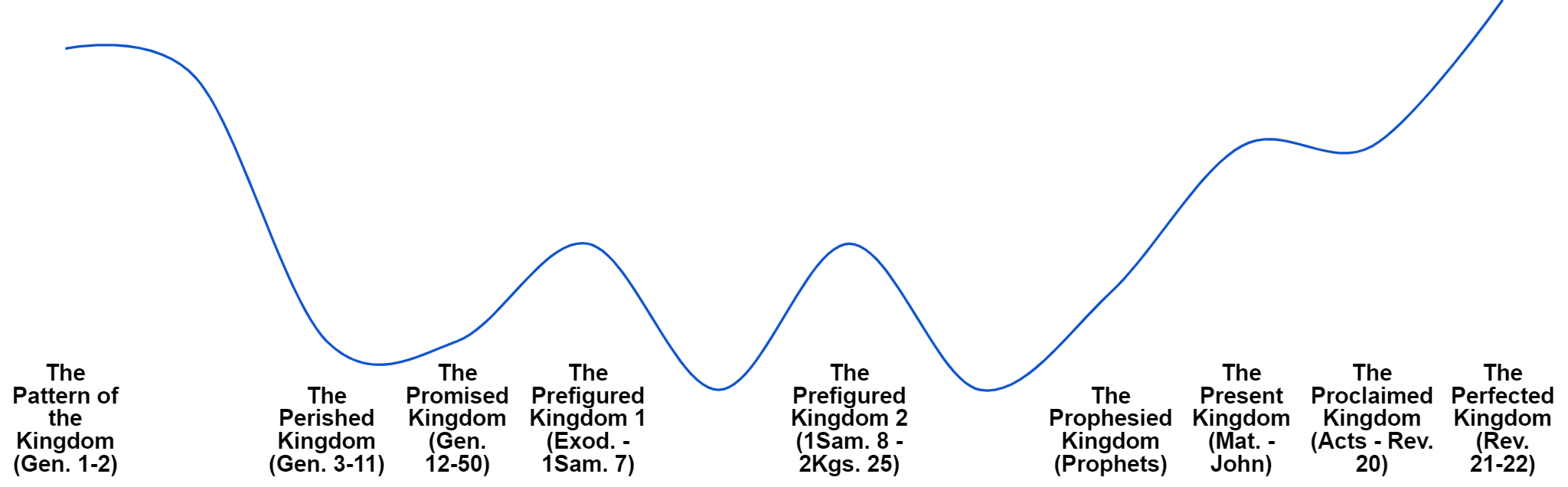 2. THE KINGDOM OF ISRAEL
The Promised Kingdom (Gen. 12-50)
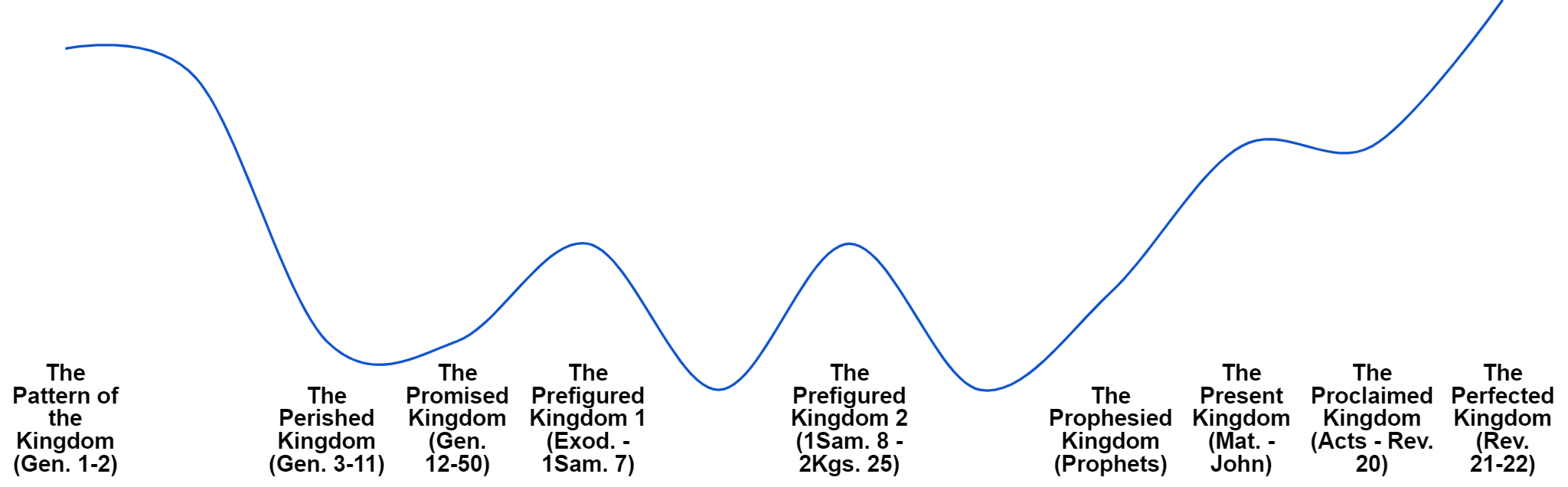 2. THE KINGDOM OF ISRAEL
The Promised Kingdom (Gen. 12-50)
The Prefigured Kingdom 1 (Exod. - 1 Sam. 7)
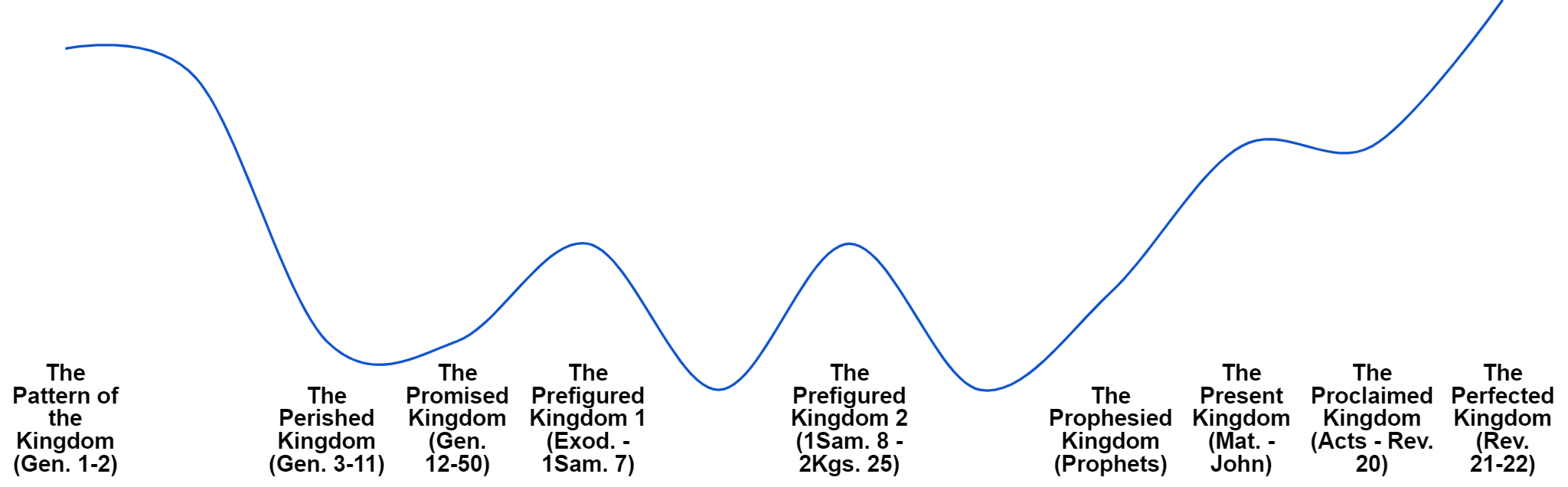 2. THE KINGDOM OF ISRAEL
The Promised Kingdom (Gen. 12-50)
The Prefigured Kingdom 1 (Exod. - 1 Sam. 7)
The Prefigured Kingdom 2 (1 Sam. 8 - 2 Kgs. 25)
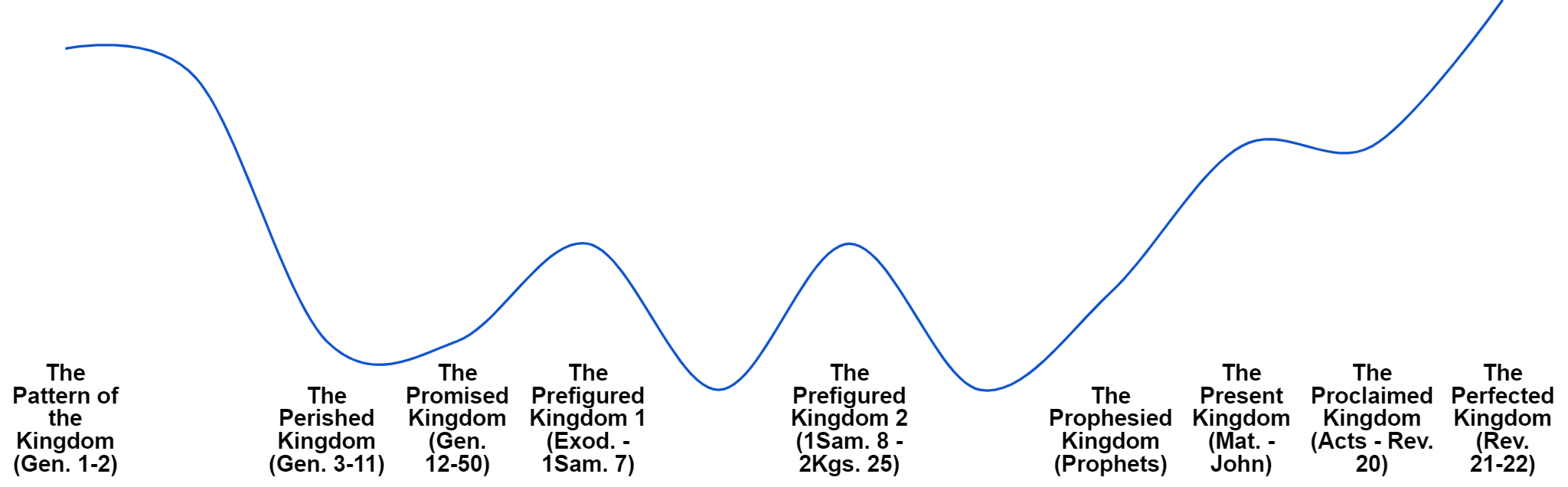 2. THE KINGDOM OF ISRAEL
The Promised Kingdom (Gen. 12-50)
The Prefigured Kingdom 1 (Exod. - 1 Sam. 7)
The Prefigured Kingdom 2 (1 Sam. 8 - 2 Kgs. 25)
The Prophesied Kingdom (Prophets)
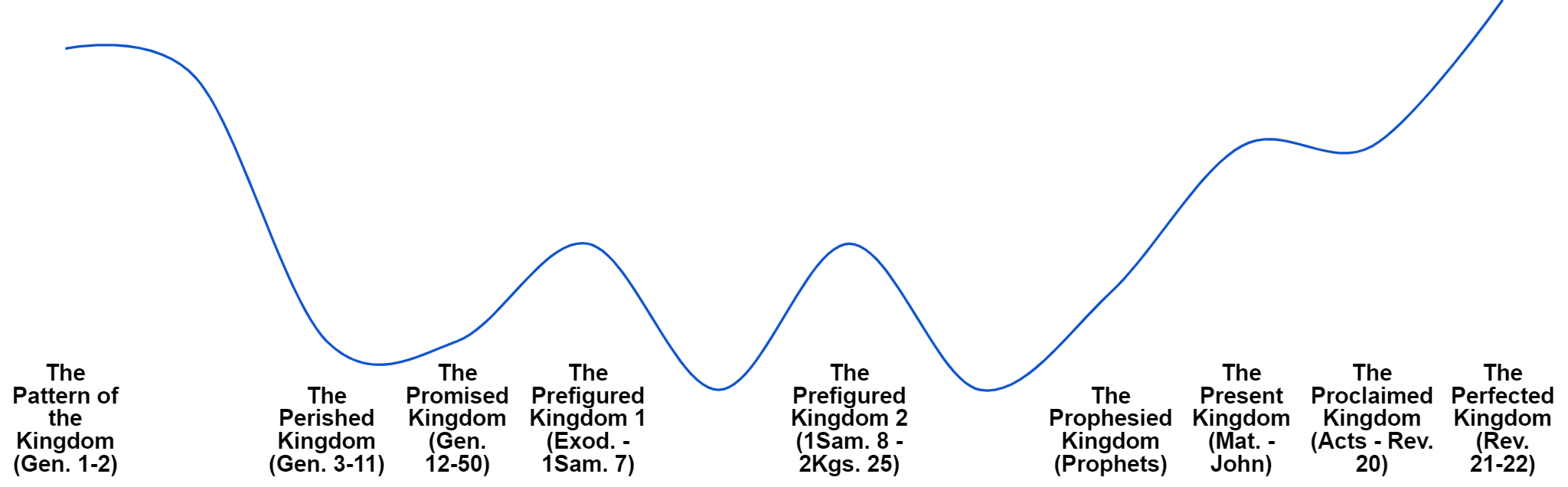 3. THE KINGDOM OF CHRIST
The Present Kingdom (Mat. - John)
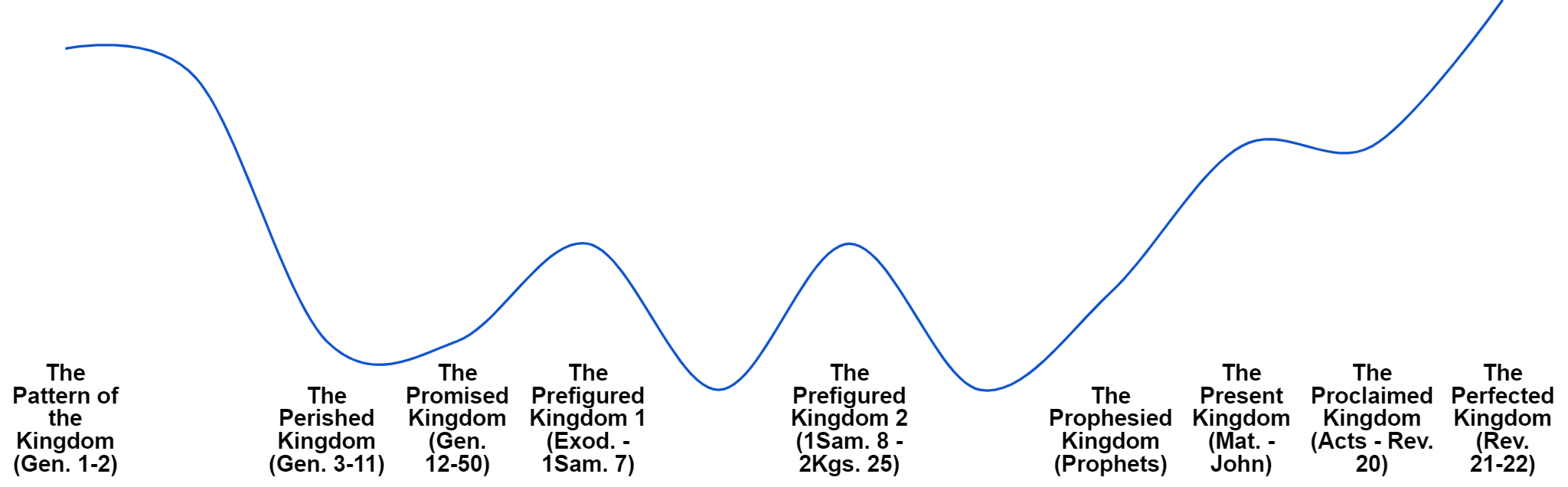 3. THE KINGDOM OF CHRIST
The Present Kingdom (Mat. - John)
The Proclaimed Kingdom (Acts - Rev. 20)
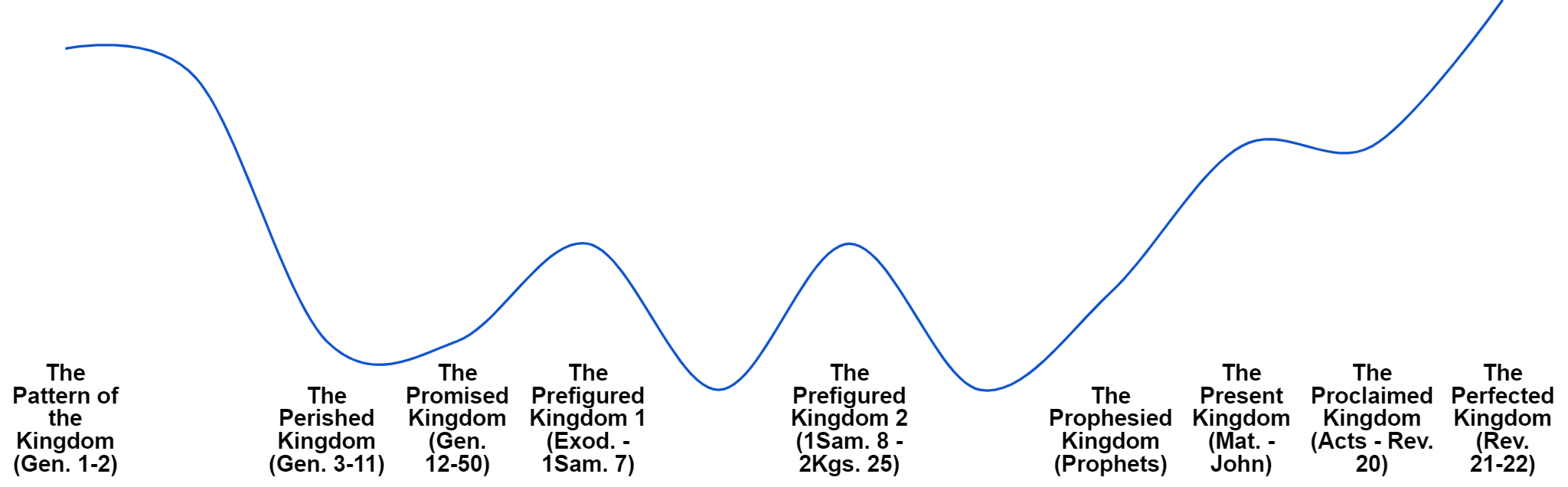 3. THE KINGDOM OF CHRIST
The Present Kingdom (Mat. - John)
The Proclaimed Kingdom (Acts - Rev. 20)
The Perfected Kingdom (Rev. 21-22)
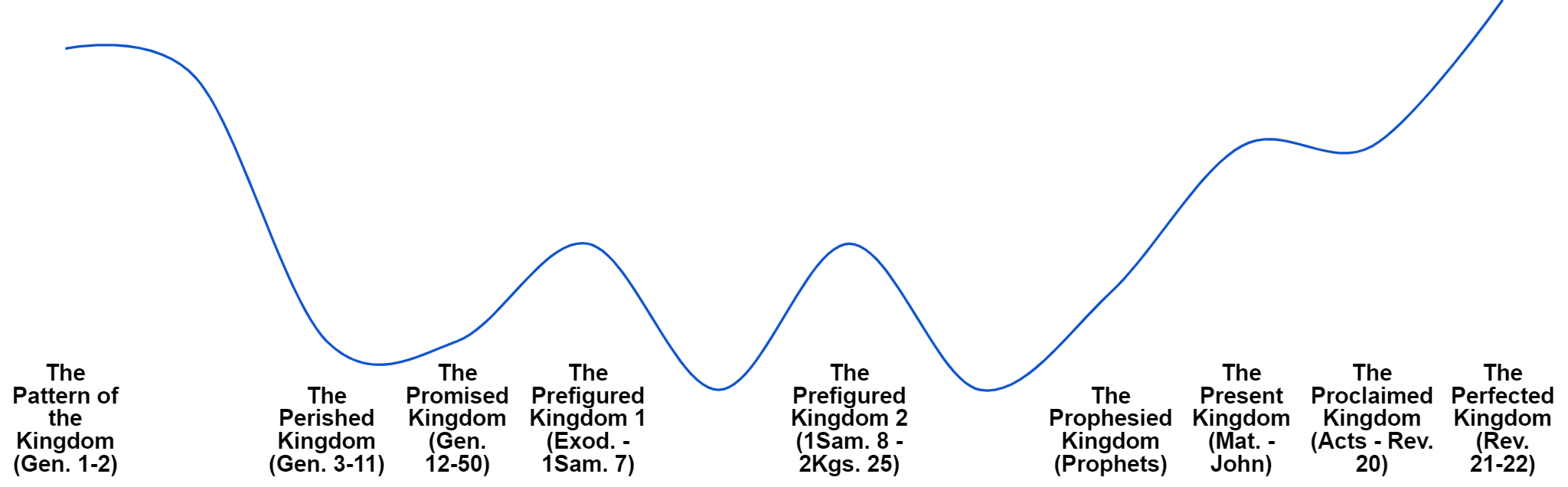 SUMMARY
The Kingdom of Creation
The Kingdom of Israel
The Kingdom of Christ
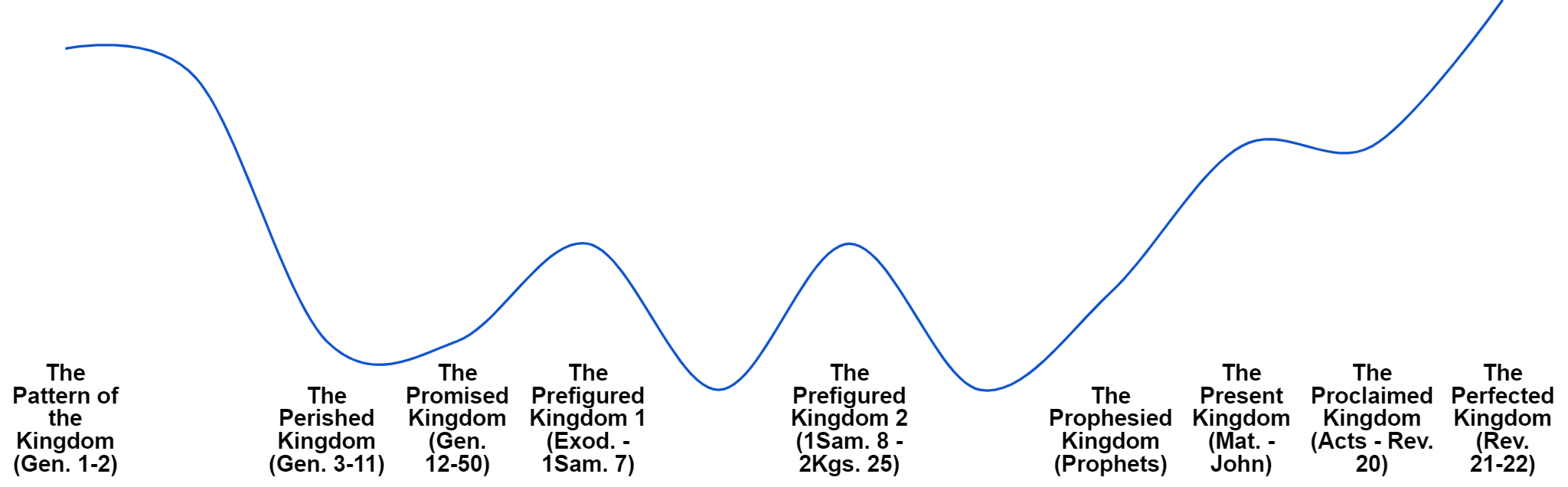